Emilie, Alexis, Clémence, Sélim
Au café
Emilie est française.
Alexis est français.
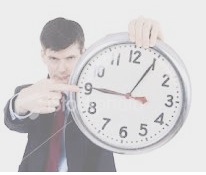 Clémence est en retard.
Sélim est avec Clémence.
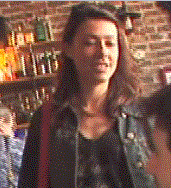 Ils sont au café.
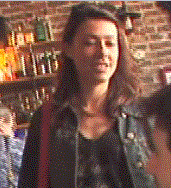 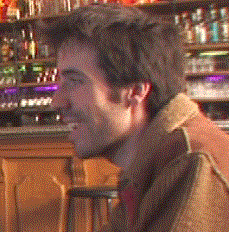 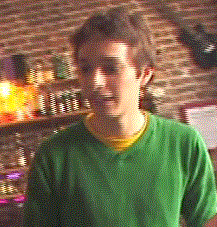 Ils sont étudiants.
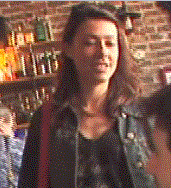 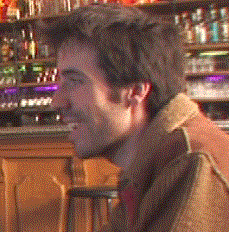 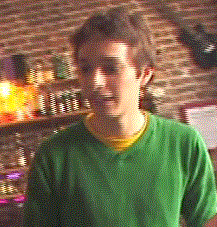 Et vous?
Vous êtes étudiants?
Oui, nous sommes étudiants.
Je suis étudiant? Non, je suis professeur!
Non, vous êtes professeur!
Et vous?
Vous êtes à Bowling Green?
Oui, je suis à Bowling Green.
Tu es intelligent? Oui, je suis intelligent!
Tu es intelligente? Oui, je suis très intelligente!
Et vous?
Vous êtes d’où, de Bowling Green? 
[où – ‘where’ ; d’où – ‘from where’]
Oui, je suis de Bowling Green.
Vous êtes d’où? Nous sommes de Chicago!
Et toi?
Tu es intelligent / intelligente? 
Oui, je _____ intelligent / je _____ intelligente.
Tu es américain / américaine? Oui, je _____ américain / je _____ américaine.
Et toi?
Tu es riche? 
Oui, je _____ riche
Tu es optimiste? Oui, je _____ optimiste.
Tu es pessimiste, agréable, sympathique?
Oui, …